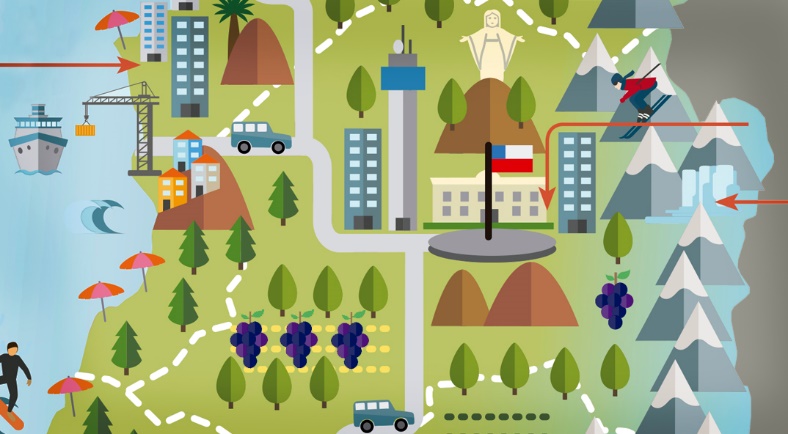 Zona central de Chile
¿Qué reconoce en la imagen?
Es aquella zona que se extiende del rio Aconcagua por el norte hasta el  rio Biobío por el Sur. Incluye la región de Valparaíso, Metropolitana,  O'Higgins, Maule y Biobío. Se caracteriza por ser una zona de varios tipos  de clima, en la región de Valparaíso prevalece nubosidad, la región  metropolitana tiene un clima templado cálido, O'Higgins y el Maule  predomina un clima mediterráneo, debido a la altitud y latitud.
Valparaíso
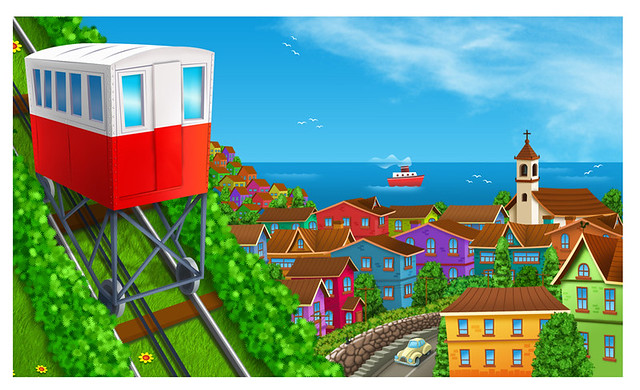 VALPARAISO
Fue la V región del país de sus 16 regiones, no esta especificado su fecha exacta  de su fundación, pero mas menos fue en el año 1530, cuando Juan de Saavedra  llega a la bahía de Quintil (Valparaíso), en ese momento comienza a surgir la  cuidad. Valparaíso es el puerto principal y capital regional. La región está  compuesta por las provincias de Isla de Pascua, Los Andes, Petorca, Quillota, San  Antonio, San Felipe de Aconcagua, Marga Marga y Valparaíso. La capital  regional, Valparaíso, es sede del Congreso Nacional de Chile
Relieve	y Clima
RELIEVES
Las planicies litorales o costeras son  angostas en toda la zona. La cordillera  de la Costa se une en la parte norte  con la cordillera de los Andes por los  valles transversales (que sólo están en  esta zona), y al sur del río Aconcagua,  toma características propias y se  presenta de manera continua, entre  los 5.000 y 6.000 msnm. La depresión  intermedia se extiende paralela entre  ambos cordones montañosos.
CLIMA
- Clima con gran sequedad atmosférica: Se caracteriza  por cielos cristalinos, cielos despejados y alta  luminosidad. Las lluvias son escasas e irregulares, solo  se presentan en invierno.
-Clima Templado Cálido con lluvias invernales y con  estación seca prolongada de gran nubosidad: Se  caracteriza por una gran cantidad de nubosidad que se  observa todo el año, con mayor intensidad en invierno,  asociada a nieblas y lloviznas.
-Clima Templado Cálido con lluvias invernales y con  estación seca prolongada: Es un clima templado, en  invierno son frecuentes las heladas y esta frecuencia  aumenta a medida que se asciende hacia la Cordillera
de Los Andes.
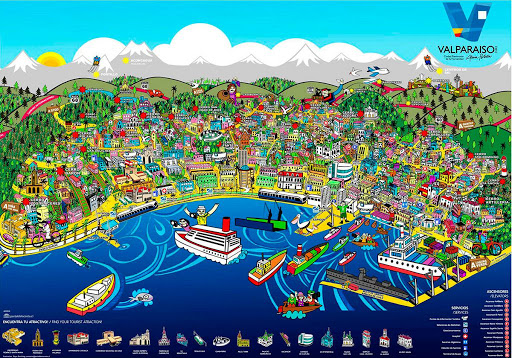 Hidrografía y Vegetación
Hidrografía
Río Petorca: Se localiza cercano al límite de Valparaíso con la  Región de Coquimbo. Se extiende desde la Cordillera de Los  Andes y se genera de la confluencia en el sector  precordillerano de Chincolo.
Río La Ligua: Se localiza al sur del río Petorca desembocando  juntos en la bahía de La Ligua. Nace en la Cordillera de Los  Andes de la unión de los ríos Alicahue y el estero Cajón de  los Ángeles.
Río Aconcagua: Este río es el último de los valles  transversales del norte chico y se encuentra ubicado en el  extremo sur de la región. El río Aconcagua se genera de la  confluencia de los ríos Juncal y Blanco en la Cordillera de los  Andes y recibe el nombre de Aconcagua a partir de la junta  con el Blanco.
Río Maipo: Aunque el río Maipo integra el sistema  hidrográfico regional, ello sólo ocurre en la parte meridional  de la provincia de San Antonio y prácticamente en su  desembocadura.
La zona intermedia se caracteriza por arbustos espinosos
donde predomina el espino.
Guayacán	Maitén
Molle
Capital regional
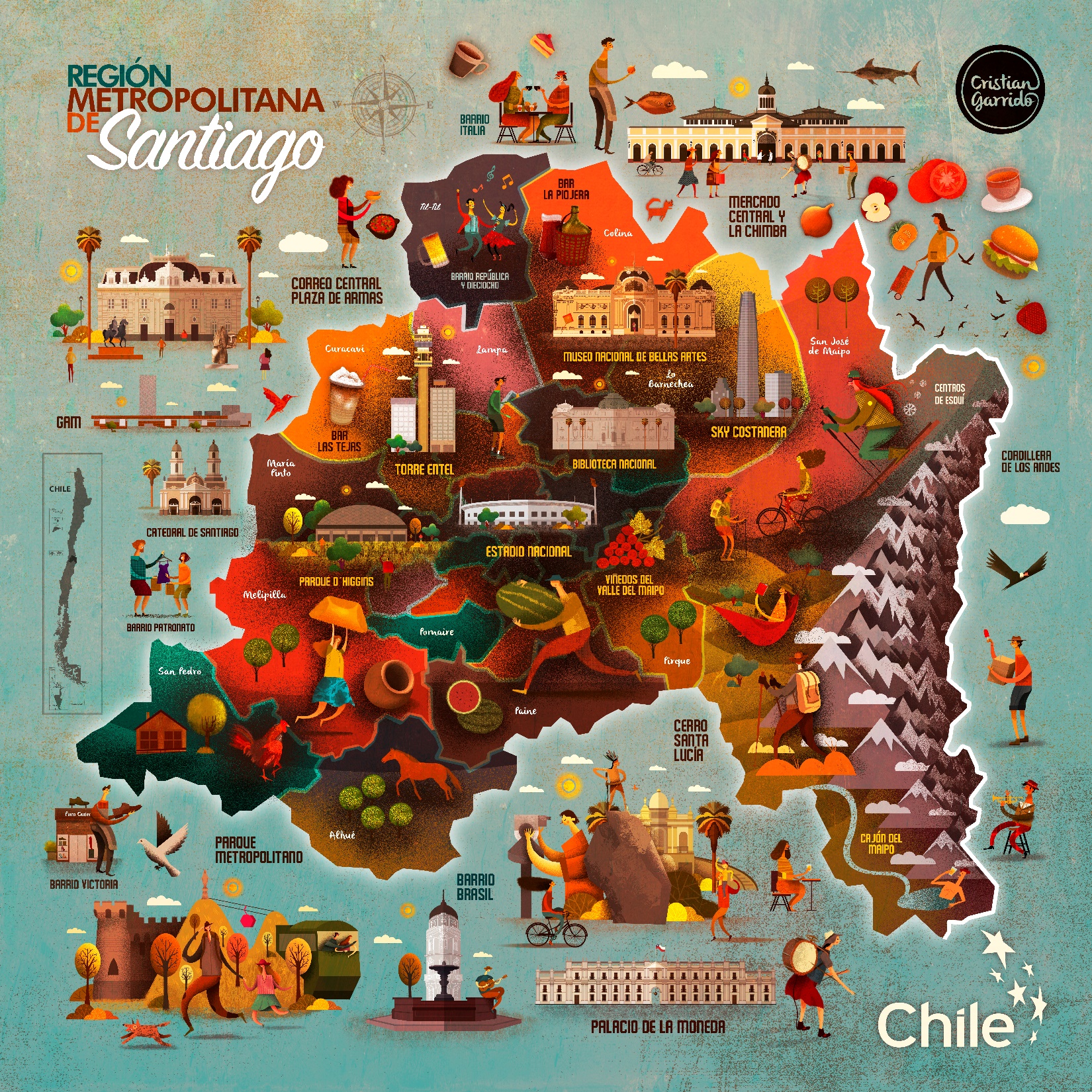 Región Metropolitana/Santiago de Chile
Es una de las regiones que no tiene costa, su principal capital y cuidad es  Santiago, que fue fundada en 1541 por el conquistador español Pedro de  Valdivia, en una región habitada por la tribu Picunches.
CLIMA Y HIDROGRAFÍA
CLIMA
HIDROGRAFÍA
Río Maipo: Nace en la cordillera de los Andes, sus aguas  provienen de las precipitaciones invernales y de los deshielos.
Presenta un clima de tipo mediterráneo,  de estación seca larga y con un invierno  lluvioso. La temperatura media anual es de  13,9°C, en tanto que el mes más cálido  corresponde al mes de Enero, alcanzando  una temperatura de 30.1°C, y el mes más  frío corresponde al mes de Julio 7,7°C .
Río Mapocho: nace en la cordillera de los Andes, en la unión de  los ríos Molina y San Francisco. El Mapocho drena las aguas de  las lluvias invernales y durante el verano se surte de las nieves  fundidas en las altas cumbres.

Otros; Río El Yeso y Río Colorado
ACTIVIDAD ECONÓMICA
La minería
Industria
Turismo
LIBERTADOR GENERAL BERNARDO O’HIGGINS
Es  la  VI región, su	nombre de la región se estableció en honor de Bernardo
O'Higgins, considerado como Libertador y Padre de la Patria en el país.
CLIMA
El clima predominante es templado mediterráneo, hacia la costa se presenta  nuboso, mientras que hacia el interior debido a la sequedad experimenta fuertes  contrastes térmicos. Las precipitaciones son mayores en la costa y en la Cordillera  de los Andes, debido al relieve que no deja entrada a los vientos húmedos  oceánicos.
ACTIVIDAD ECONÓMICA
VEGETACIÓN
La vegetación natural se encuentra muy  alterada y degradada por la acción  humana; el matorral esclerófilo y la estepa  de espino han sido intensamente  explotados para la fabricación de carbón.  También el bosque nativo de robles ha  sido reemplazado por especies exóticas  como el pino, álamos y eucaliptos, para la  producción forestal y explotación de la  madera. Tales especies se han adaptado  muy bien a las condiciones físicas de la  región.
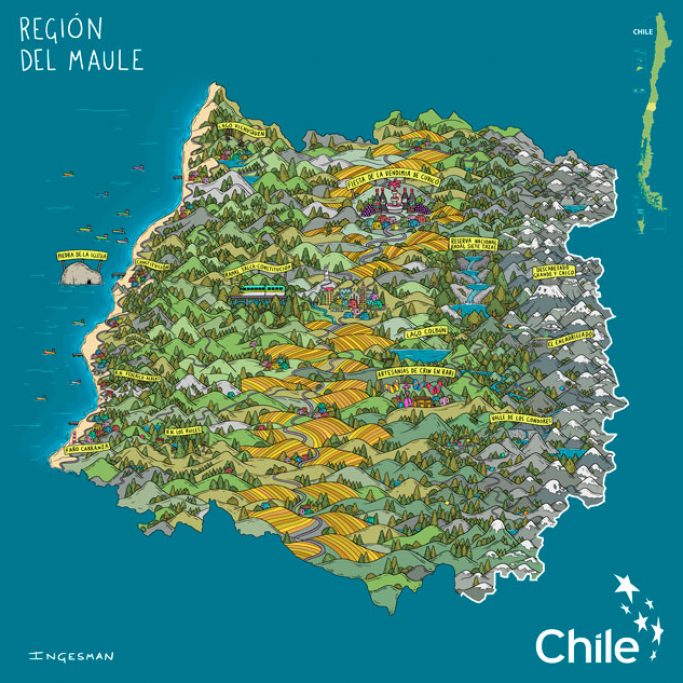 Región del MAULE
Es la VII región de las 16 regiones de Chile, se centra en el corazón de la zona  central de Chile. Sus provincias son Cauquenes, Curico, Linares y Talca. La Capital  de la región del Maule; Talca fue fundada en el siglo XVII y en ella Bernardo  O´Higgins firmó el acta de Independencia de Chile en 1818: esto nos da una idea  de los grandes momentos históricos para nuestro país, que se han vivido en esta  región.
HIDROGRAFÍA
El río Desemboca en el mar al sur de la laguna de Vichuquén. Sus aguas son
utilizadas para el regadío de cultivos en el valle.
El río Maule es uno de los más importantes en el país. Nace en la Cordillera de los  Andes y desemboca en el mar en Constitución
CLIMA Y ACTIVIDAD ECONÓMICA
La Región del Maule presenta un clima
Actividad económicas
Mediterráneo Templado de Estación seca
y lluviosa de igual duración, la cual marca  el inicio de la zona centro sur de Chile. Los  veranos son comúnmente cálidos y secos,  al contrario de los inviernos que suelen ser  lluviosos y frescos, con frecuentes  Heladas.
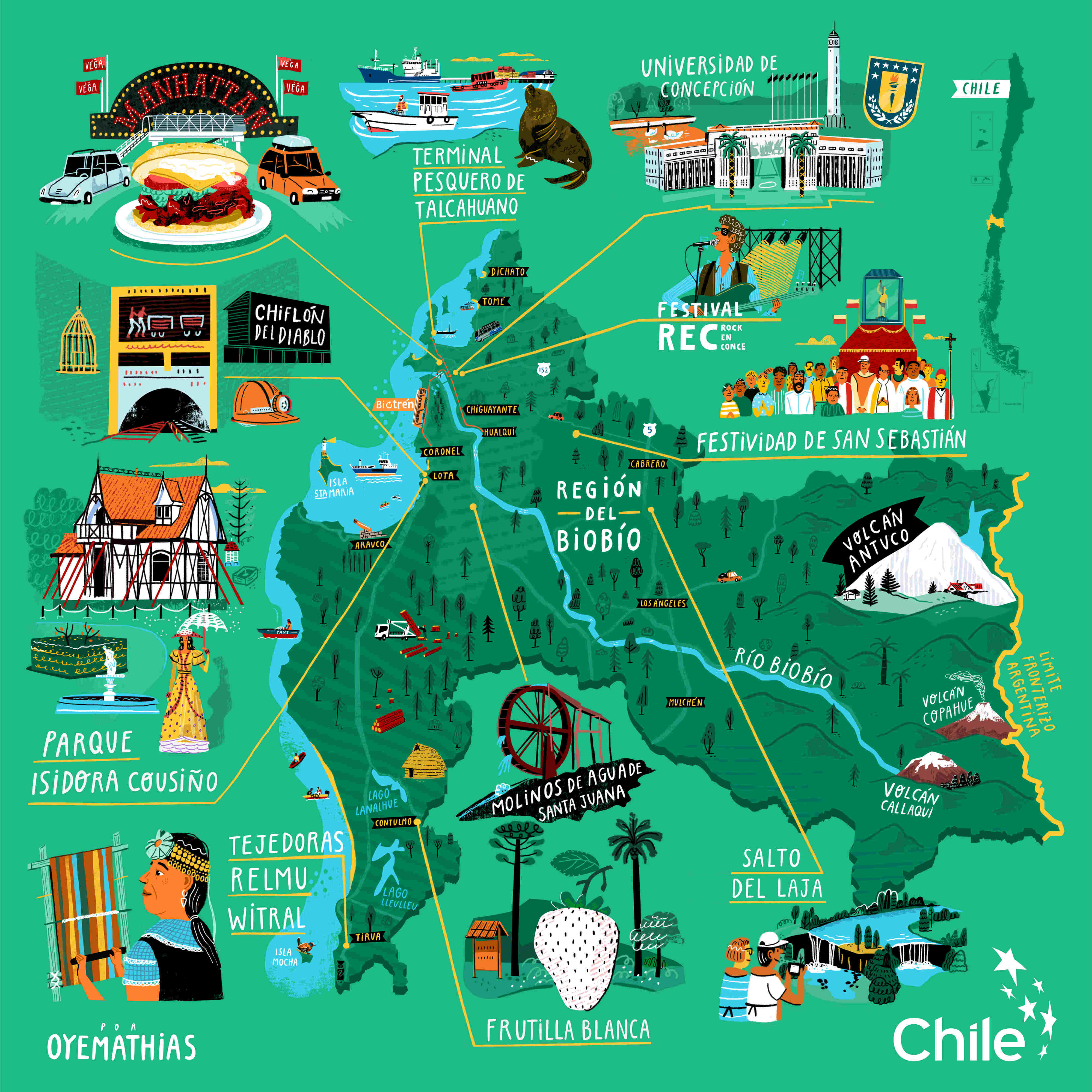 Es la VIII región del país, su principal capital es Concepción, esta compuesta por  las provincias de Arauco, Biobío, Concepción. Es la segunda región con  mayor habitantes.
Economía
Economía
La principal actividad principal es la pesca  y forestal y en forma secundaria la  agricultura, la industria manufacturera y  los servicios.
CLIMA
El clima es mediterráneo con estaciones  semejantes, sin embargo al sur, la  influencia mediterránea cambia  a oceánica. En el sector costero predomina  un clima mediterráneo con influencia
oceánica.
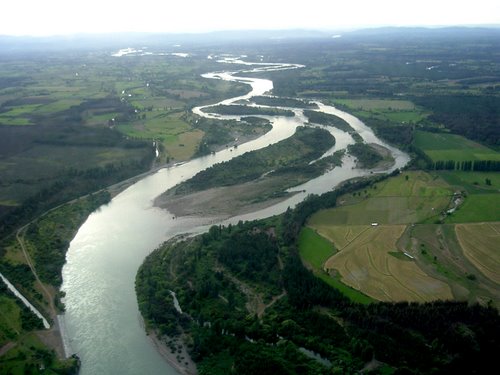 Hidrografía
Rio Itata: es un rio de Chile que atraviesa el norte de la Región del BioBío. El Itata corre por el territorio de las comunas de Yungay, Cabrero, Pemuco, Bulnes, Quillón, Ñipas, Portezuelo, Coelemu y Tregu
Río Bío Bío: es un río que atraviesa parte de la zona sur de Chile y es uno de los
principales del país.
Región del Ñuble
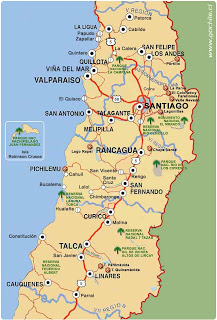 Actividad
Realizar Ficha de aprendizaje:

1.- Dibujar un mapa de la Zona Central de Chile
2.- Evidenciar sus distintas regiones y provincias*
3.- Identificar el clima, relieve, flora y fauna que posee la Zona Central.